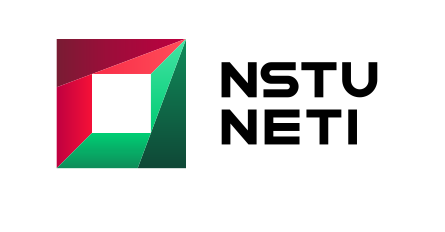 ICML XVIII
24–26 of March, 2021 Bilbao

«Судьба языкового наследия: передано младшим поколениям или утрачено?»
Москва, 26 мая 2021 г.
Novosibirsk State 
Technical UniversityNETI
Visual modality and language maintenance
Svetlana Burkova
Russian Sign Language (RSL)
Background information

A natural human language in the visual modality, produced by movements of the hands, arms, torso, and face and perceived visually

Belongs to the Deaf-community (Urban) sign languages

Emerged at the beginning of the 19th century, as the first school for the deaf children was founded in 1806 in Pavlovsk 

Territory in the 21th century
	Russian Federation 
	Some former republics of the Soviet Union (Kazakhstan, Uzbekistan, Tajikistan, Belarus, Moldova)
RSL vitality assessment based on the UNESCO ‘’nine factors’ system
1. Intergenerational Language Transmission	(4) 
RSL is not typically transmitted in the home

Less than 10–5  percent of deaf children is born to deaf parents (Mitchell, Karchmer 2004; Brentari 2010: 5)

Most hearing parents of deaf children and teachers of the Deaf do not use RSL at all or use it very limitedly

Most deaf children acquire RSL at kindergartens or schools from their deaf peers from deaf families

The conditions of RSL acquisition affect the deaf signers’ language proficiency
RSL vitality assessment based on the UNESCO ‘’nine factors’ system
2. Absolute Number of Signers		

Russian Federation 
	120 528 (National Population Census 2010)
	Over 300 000 (All-Russian Society of the Deaf)  

Number of signers in other countries – ?

3. Proportion of Signers within the Total Population (4)

Signers within the “ethnic group”					
		deaf and hard-of-hearing people (most are bilingual)

Signers outside the “ethnic group”
		Hearing people (CODA – children of deaf adults,  					teachers, interpreters, RSL researchers)
RSL vitality assessment based on the UNESCO ‘’nine factors’ system
4. Trends in Existing Language Domains (2–3)
RSL is mainly used in home domains

5. Response to New Domains and Media (4)

Internet

Modern mobile communication
		Communication in messengers and social media 					Personal video blogs
		Internet news portal for the Deaf (https://gluxix.net)
		TV channel "All-Russian television of the deaf“ 						(https://vtg-tv.ru)
		etc.
RSL vitality assessment based on the UNESCO ‘’nine factors’ system
6. Materials for Language Education and Literacy (2)
Paper dictionaries (Geilman 1975; Fradkina 2001; Bazoev et al. 2009)
Video-dictionaries
Internet resources for learning RSL 
Textbook “Introduction to Sign Language Linguistics. Russian Sign Language” (Burkova, Kimmelman 2019) 
Fairy tales on video in RSL
Overwhelming majority of materials are intended for hearing learners
RSL vitality assessment based on the UNESCO ‘’nine factors’ system
7. Governmental and Institutional Language Attitudes and Policies, including Official Status & Use (3)
Lack of governmental support until 2012 

RSL has been officially recognized since 2012 (Federal law on the protection of persons with disabilities in the Russian Federation)
RSL vitality assessment based on the UNESCO ‘’nine factors’ system
8. Community Members’ Attitudes toward their Own Language (3)

Differs among different generations of signers

For the younger generation, it is typical to treat RSL as a full-fledged language 

Many elderly people treat RSL as an ‘illiterate’ variant of sign speech in comparison with ‘literate’ Signed Russian
RSL vitality assessment based on the UNESCO ‘’nine factors’ system
Amount and Quality of Documentation (3)
 
First lists of signs (Fleri 1835; Bratoljubov 1872) 

Paper dictionaries (Geilman 1975; Fradkina 2001; Bazoev et al. 2009), video-dictionaries 


Brief sketches of RSL (Grenoble 1992; Davidenko, Komarova 2006)


Several dozen works (papers, dissertations) by professional linguists 


Online RSL Corpus http://rsl.nstu.ru/


Textbook “Introduction into Sign Language Linguistics. Russian Sign Language (Burkova, Kimmelman 2019)
RSL vitality assessment based on the UNESCO ‘’nine factors’ system
Visual modality and language maintenance and transmission
In accordance with the UNESCO’s ‘nine factors system’ RSL is an unsafe language

In fact, RSL is not only well maintained, it has been even expanding some domains of use  

Factors that contribute to RSL maintenance – 
deafness & visual modality

Factors that contribute to the development of RSL – modern communication technologies & the internet
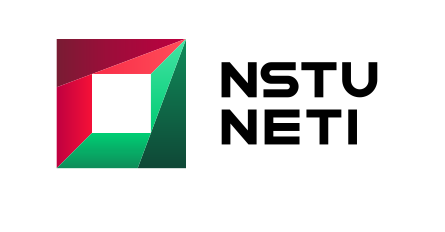 ICML XVIII
24–26 of March, 2021 Bilbao

«Судьба языкового наследия: передано младшим поколениям или утрачено?»
Москва, 26 мая 2021 г.
Novosibirsk State 
Technical UniversityNETI
Visual modality and language maintenance
Svetlana Burkova